ПРАВИЛА БЕЗОПАСНОГО ПОВЕДЕНИЯ ДЕТЕЙ ЗИМОЙ НА УЛИЦЕ
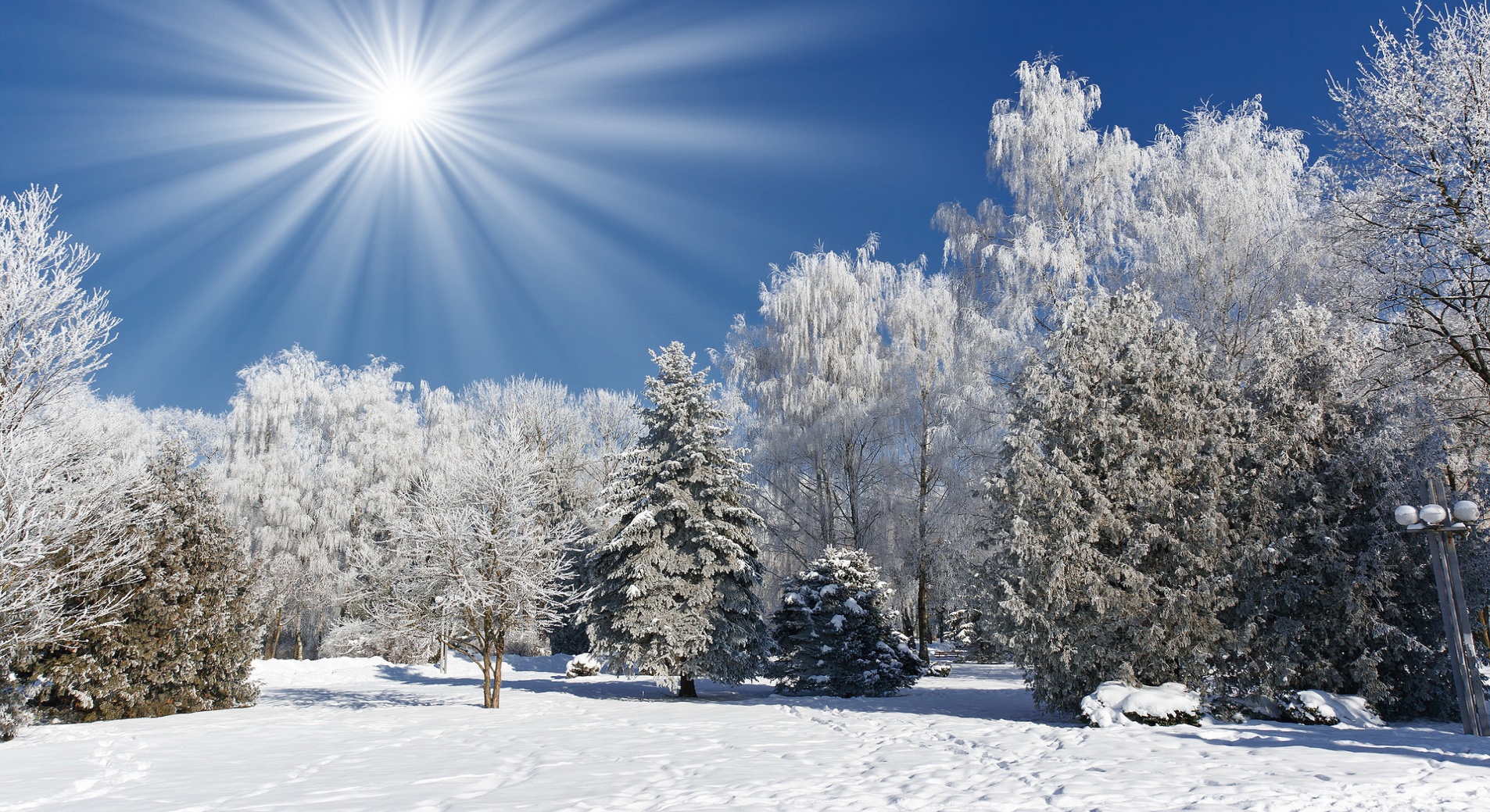 Подготовила воспитатель старшей группы Федоровская О.В.Ярославль 2021г.
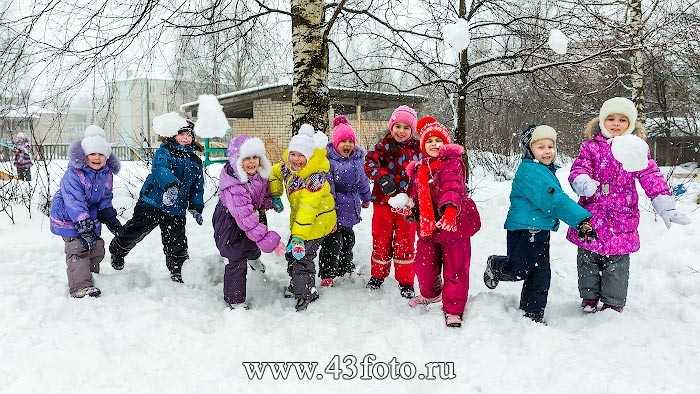 Пришла зима, трещат морозы,
         И щиплет уши, щёки, нос.
         Оденься лучше потеплее,
         Чтоб очень сильно не замёрз!
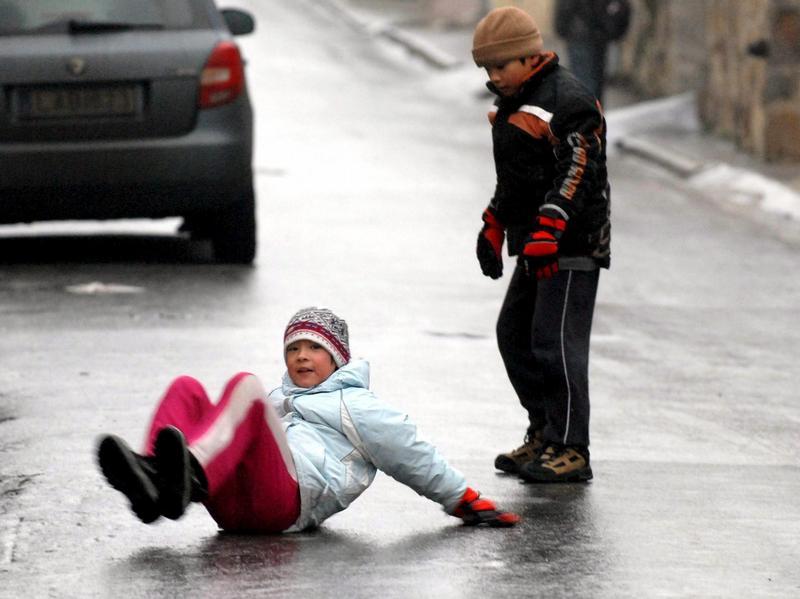 Если я пойду по льду, то, конечно, упаду,
      Так что лучше я его потихоньку обойду.
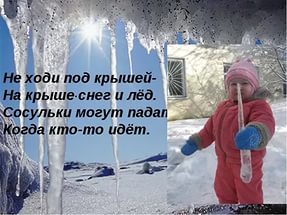 Сосать сосульку – Вот беда! Нам строго запрещается. Но почему ж она тогда Сосулькой называется?
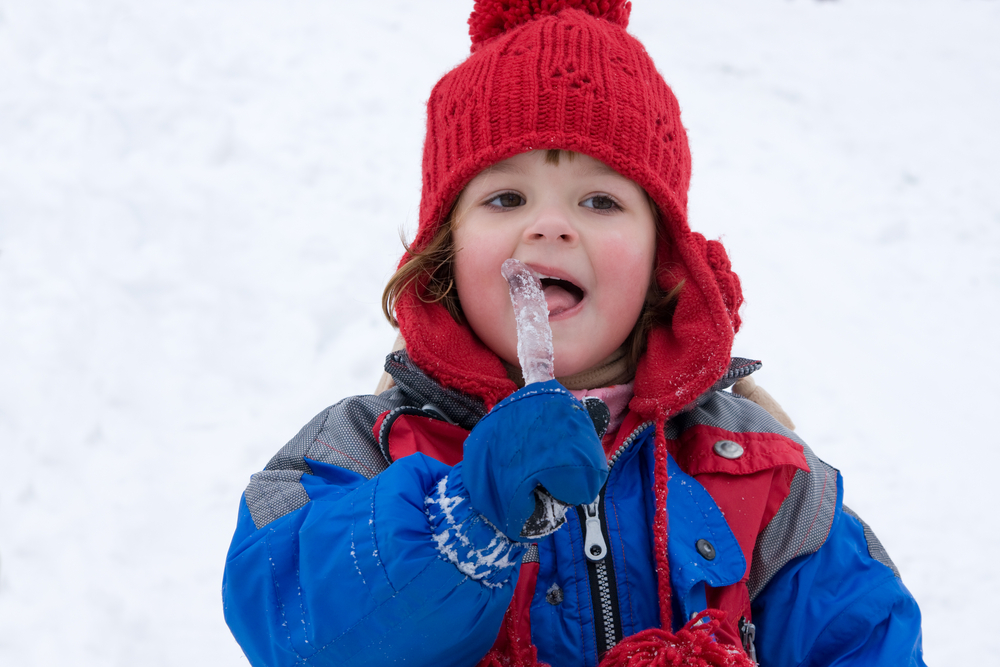 Это правда, что в сосульке,                             Замерзает лунный свет?                             Это правда, что сосульки,                             Вкусом лучше всех конфет?                             Нам в ответ сказала мама-                             Лунный свет, не может быть!                             Правда, то, что завтра горло,                             Надо будет вам лечить!
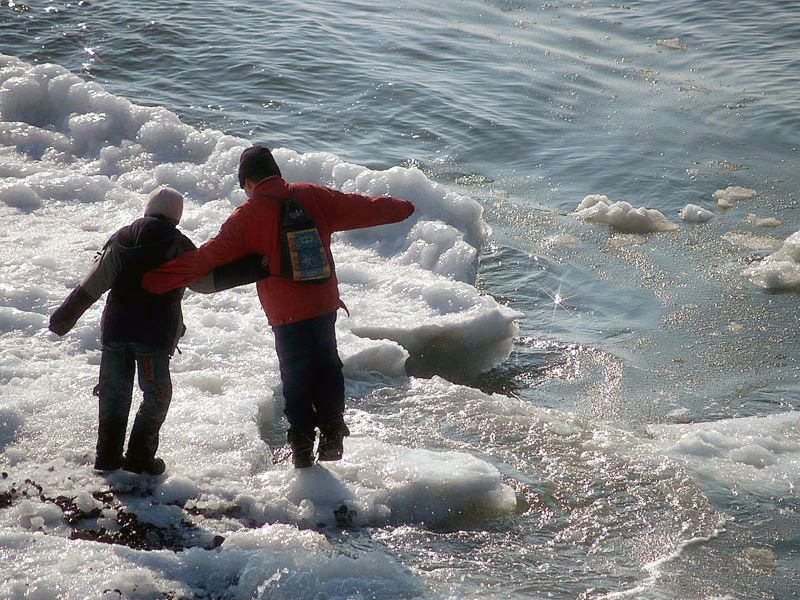 Зима! Скорее на коньки! Какие славные деньки!
                          Но выходить на лёд нельзя, пока непрочен он, друзья! 
                          Когда есть трещины на нём,
                          Когда вдруг потеплело днём…
                          Провалишься – придёт беда,
                          Зимой холодная вода!
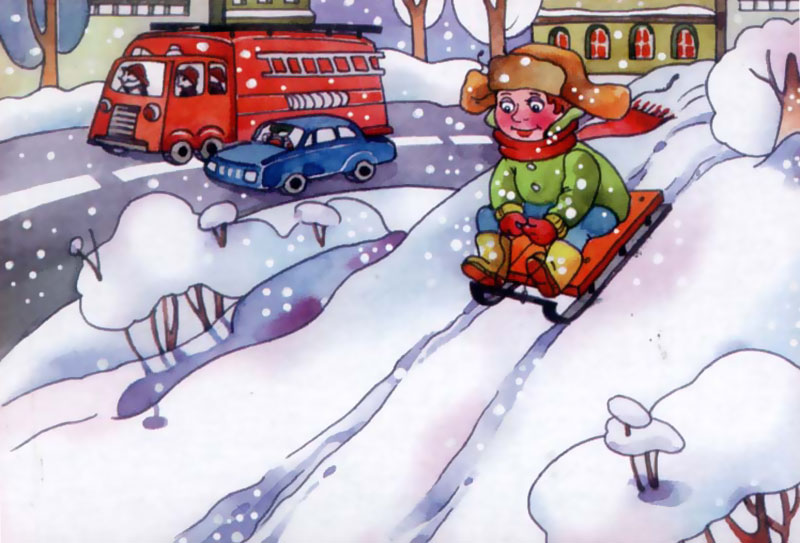 Кататься с горки так прекрасно,
                             Но у дорог - всегда опасно!
                             Мчатся по дорогам быстрые машины,
                            Можете попасть вы прямо к ним под шины!
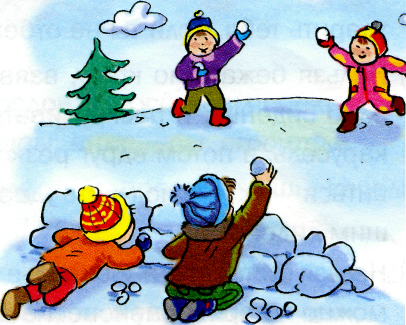 Прежде чем в снежки играть,
            Запомни – лёд нельзя бросать!
В такие положения никогда  не попадай,Правила наши всегда соблюдай!
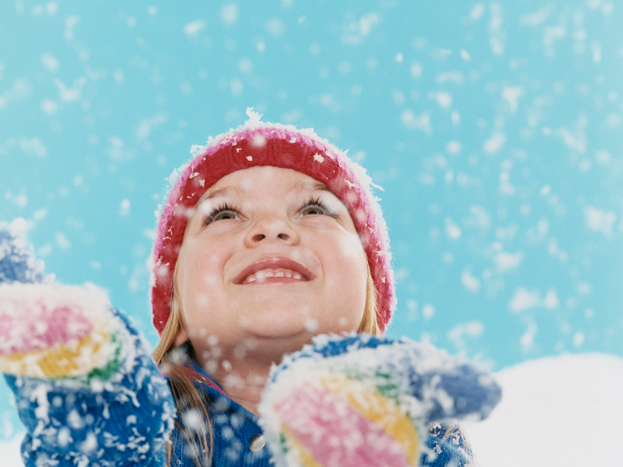